Übungsart:
Titel:
Textquelle:
Leseübungen:
Schwierige Buchstabenkombinationen
ei-e
Siegbert Rudolph
Siegbert Rudolph
Bedienung:
Präsentationsmodus starten
Mit einem Klick geht es weiter
Beenden: Escape-Taste drücken
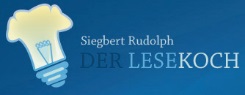 Nächste Seite
C:\Users\Master\OneDrive\A - Übungsdateien\Am Symptom üben\Schwierige Buchstabenkombinationen\ei-e.pptx - Seite 1
Wörter mit Silbenkennung lesen!
Klick!
2
Seite     

Bearbeitet von
Siegbert Rudolph
Ei Eier
Fei Feier
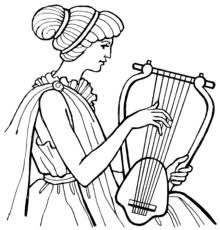 Gei Geier
Lei Leier
spei speien
blei bleiern
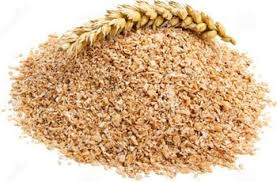 schrei schreien
Klei Kleie
sei seien (Möglichkeitsform von sind)
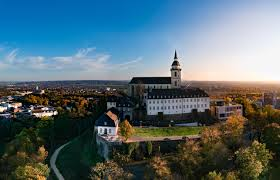 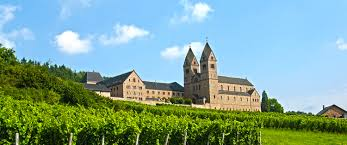 Zwei Zweier
Abtei Abteien 
Vorherige Seite
Nächste Seite
C:\Users\Master\OneDrive\A - Übungsdateien\Am Symptom üben\Schwierige Buchstabenkombinationen\ei-e.pptx - Seite 2
Schnell lesen
3
Seite     

Bearbeitet von
Siegbert Rudolph
Nur ein Mal zum Start KLICKEN!
Geier
Feier
Eier
Leier
Zweier
bleiern
schreien
Kleie
seien
speien 
Vorherige Seite
Nächste Seite
C:\Users\Master\OneDrive\A - Übungsdateien\Am Symptom üben\Schwierige Buchstabenkombinationen\ei-e.pptx - Seite 3
Sätze lesen!
Klick!
4
Seite     

Bearbeitet von
Siegbert Rudolph
Bei der Feier der Frau Meier gab es Eier.
Der Geier spielt auf der Leier ohne Schleier.
Beim Spiel auf der dreieckigen Leier speien die Geier.
Bleiern liegt die Kleie in den Mägen der Geier.
Die kleinen Geier schlüpfen aus Eiern.
Sie seien im Freien, sagten die Zweier aus den Abteien.
Vorherige Seite
Nächste Seite
C:\Users\Master\OneDrive\A - Übungsdateien\Am Symptom üben\Schwierige Buchstabenkombinationen\ei-e.pptx - Seite 4
5
WörterschüttelautomatKlick!
Feier
Meier
Geier
Leier
Schleier
feiern
leiern
bleiern
leiern
feiern
C:\Users\Master\OneDrive\A - Übungsdateien\Am Symptom üben\Schwierige Buchstabenkombinationen\ei-e.pptx - Seite 5
6
Achtung Ausnahme!Klick!
Ein e, nach ei lesen, das kannst du jetzt,
doch bitte, sei nun nicht entsetzt,
du kannst dich ziemlich leicht blamieren,
mit einem Wort, nämlich „kreieren“!
Dort kommt das e vor´m langen ie.
Vergiss das bitte, bitte nie.
Kreieren bedeutet, was Neues erschaffen!
Mit „kreieren“ kannst du dir Eindruck verschaffen!
C:\Users\Master\OneDrive\A - Übungsdateien\Am Symptom üben\Schwierige Buchstabenkombinationen\ei-e.pptx - Seite 6
Üben macht gescheit!
7
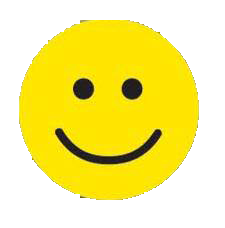 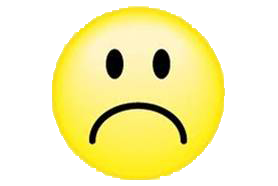 Hurra, wieder ein Stück weiter!
C:\Users\Master\OneDrive\A - Übungsdateien\Am Symptom üben\Schwierige Buchstabenkombinationen\ei-e.pptx - Seite 7